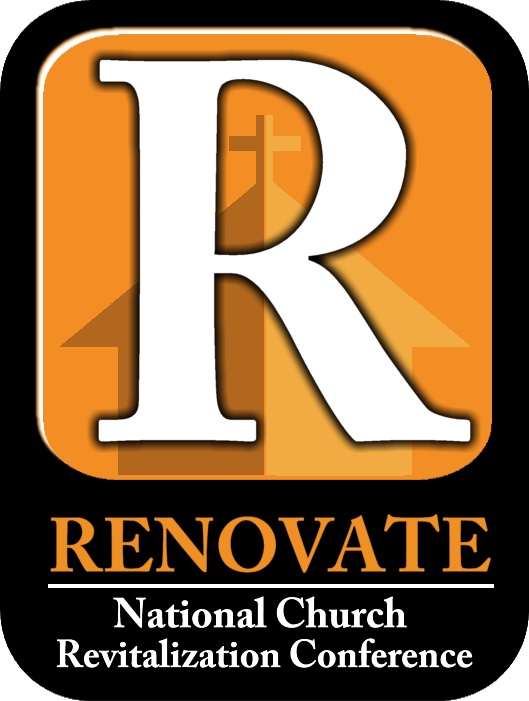 Growth in a no Growth Town
by Dr. Tom Cheyney
Founder & directional Leader
Renovate National Church Revitalization Conference
RenovateConference.org
Growth in a no Growth Town
Growth in this little church often seems impossible. 

Let me tell you the story of First Christian Church in Albany, Kentucky!
Growth in a no Growth Town
First Christian Church in Albany, Kentucky, was started by sixteen people in 1834. The original church building was destroyed by fire on March 20, 1926. The congregation, broke and in despair, made its own bricks, built a new church, and moved into it November 6, 1927. It is still in that building today. 

The church suffered a split in the late 1950s. By the late 1980s, attendance had dropped to an average of twenty. Sunday school attendance was in the low teens. The youth program had two members: a 12-year-old girl and a 5-week-old boy.
Growth in a no Growth Town
Most members were retired. 
 
This small church is in Albany (pop.: 2,500), a non-growth town in south central Kentucky. While the scenery is breathtakingly beautiful, the county has little industry. Unemployment is high. 
The nearest medium-size city is fifty-five miles away. Almost all young people leave town after they graduate from Clinton County High School.
Growth in a no Growth Town
The Church Revitalizer asked the church members how long it had been since the last family moved into the area. No one could remember. 
This church was only two or three funerals away from closing. 
The church’s potential needed to factor in the power of the Spirit of God. That power touched the small group of mostly senior citizens in the Albany church. They decided to grow.
Growth in a no Growth Town
In their first four years of an effort towards church revitalization, they, added fifty-seven members. They keep struggling to maintain their growth, hoping and praying for just one more new member. They keep coming. It was not a mad rush, but growth was steady. 
Sunday worship attendance today is now in the fifties rather than at twenty. There are twenty young people active today, rather than two. An old garage next to the church will be renovated and connected to the church building. 

There story is not a rags-to-riches story of church growth. It is a story of a small church that struggled to stay alive under the leadership of a new but aged pastor who should have been thinking about retiring instead of leading a small church in a no-growth town.
Growth in a no Growth Town
I would like to pass along some ideas that put this church which was in a town where there was no growth, into action and broke the bonds that held us back.
Growth in a no Growth Town
Draw on History
Three weeks after the pastor arrived, he was looking through some old church files when he found some old record books. He read that “Raccoon” John Smith, one of the founding fathers of the Christian Church denomination, had preached in this church. He and fifteen others founded the church. His grandson helped make the Communion table and pulpit, which are still used every Sunday.
Growth in a no Growth Town
What he could not believe was that this great church, a community landmark since 1834, was so close to closing its doors. The new church revitalizer was not sure he had the energy to lead the people in a church revitalization program. 
Yet he could not stop thinking: “It just doesn’t seem right that this church should close its doors. If it is closed, who will have the dubious honor? Me? One of the relatives of the founders?”
Growth in a no Growth Town
Through an afternoon of tears and prayer, he came up with the sermon he needed. That Sunday he preached on, “Who’s going to turn off the lights in First Christian Church?” 
During the sermon, he read this statement from the display case still located downstairs: “From the beginning it was a church of vision, a church that tried and succeeded in living out the gospel as Jesus set forth. They lived through some of the toughest times in American history. They survived. Their flames may have flickered as the winds of the Civil War blew around them, but the light remained bright, and has continued to burn.”
Growth in a no Growth Town
Then he said, “We will not say to our children, ‘The last one out, blow out the lamp and sell the building. It’s all over.’ Let us never let that happen. Instead, let us say to them, ‘Take this lamp and handle it well, because it will light your way as it has for those before you.’ Let history record these words, ‘In 1989, a small group of servants known as First Christian Church in Albany, Kentucky, fought back. Because of them, the flame of the lamp glows brighter than ever!’”
Growth in a no Growth Town
When theye sang the hymn of commitment, “O Jesus, I Have Promised to Serve Thee to the End,” nine people came forward, saying, “We will never close this church.” The first to come forward were the descendants of our founders. The Church Revitalizer says they found hope for the future in the church’s history.
Growth in a no Growth Town
Here is what I want you to understand:
Most small congregations feel threatened by growth. They fear they may lose their identity if they get bigger. They ask, “Do we want these new people coming in here and taking over?” Or, “If we grow, I may have to give more money and do more work.” Some people are just opposed to change. We did what we could not to hurt people who resisted change, but we also insisted that we had to build Christ’s church. I tried to help people see what will happen if they didn’t grow. “Church revitalization is a lot more fun than turning off the lights in your church,” the pastor said.
Growth in a no Growth Town
Build Friendliness
The pastor revitalizer did a modern adaptation of Luke 5:17-20 to encourage people to be like the four friends who brought their neighbor on a stretcher to the feet of Jesus. He tried to help people see the positive motivation for church renewal — to bring others into an encounter with Christ. That has become our theme.
Growth in a no Growth Town
Before your church can grow, you must have prospects, and you cannot get prospects if you don’t have a friendly church. 
Visitors who come to a cold, unfriendly church are not likely to return.  
Most small churches are quick to tell you, “Why, we’re the friendliest little church in town.” Most are friendly to their own members, but in truth, they often ignore the lonely visitor. 
They’re so busy being neighborly to their neighbor that they pay no attention to others.
Growth in a no Growth Town
For some reason, many small church members are afraid they are going to bother the guests. 
To break the ice, we asked people to greet others during worship. 
I’ve learned that if you don’t have a record of your visitors, you can’t follow up on your best church-growth possibility.
Growth in a no Growth Town
Many small churches use a guest register, which is a great idea for funerals and weddings but a total failure in churches. I know how beautiful the gold-lettered guest book is (and it was given in memory of Aunt Ada), but many guests walk past the register and never see it. Those who do sign it usually list just their name and city.
Growth in a no Growth Town
So they asked deacons and ushers to pass out visitor cards and pencils during the time of welcome. The cards ask for a guest’s full address, ages of children, and more. They followed up on visitors with what they call “pie evangelism”—taking them a pie, cake, cookies, or home-baked bread. 
They do not let the person who baked the pie take it to the visitor, however. Instead, specially trained delivery people do that.
Growth in a no Growth Town
The delivery people say, “Hi, we’re John and Kathy from First Christian Church. We just wanted to stop by and tell you how happy we are to have you visit our church. We keep saying we’re the friendliest church in the world, and to prove it, we brought you a delicious apple pie.” People say thank you, which gives their delivery people their opening. “I’m just the delivery person,” one will say.  “Mrs. So-and-so baked this pie for you. I’ll be happy to point her out to you next Sunday.” That way, the prospect meets two church members rather than one.
Growth in a no Growth Town
That approach has helped them reach prospects who visit their church more than once. It has also helped them to build friendliness, which is the foundation for growth and revitalization.
Growth in a no Growth Town
Hold Special Events
 Anytime you have a crowd in a small-town church, it’s a big deal. It gives you a positive appearance in the community.  
One event that helped them was Friend Day which was created by Elmer Towns. They used the program from Church Growth Institute (800-553-GROW). At first, they had my doubts about the program, but that one day (and the follow up) did more for their renewal effort than any single event.
Growth in a no Growth Town
A committee of their best workers met every Monday night for eight weeks, prior to the target day of April 1. After the first meeting, the church revitalizer announced to the congregation that they were going to have a Friend Day on April 1. They all smiled; they had heard this kind of thing before. The next week, he said that their goal for Friend Day was ninety people. One lady said, “You’ll never get ninety people in here.”  The pastor agreed with her that they should change the goal. They upped it to 110.
Growth in a no Growth Town
Every Sunday the pastor began to read letters from the town’s VIPs — the mayor, county judge, school principal, and bank vice-president — who were accepting invitations to Friend Day. The program began to gain credibility. On Friend Day Sunday, their attendance, which had been twenty-nine people for nine months, shot up to 151. They followed up Friend Day by making seven contacts with each prospect within seven days.
Growth in a no Growth Town
Challenge Members to Reach Neighbors
Most people don’t feel comfortable evangelizing their neighbors. The pastor was often told, “Pastor, he’s my neighbor, and he’s definitely not interested in being a member of our church.” They have tried to relieve that pressure by teaching people how to bring their neighbor to an encounter with Christ. They say to them:  “Just bring people you know. You will be most effective in reaching your mother, father, brother, sister, son, daughter, cousin, co-worker, or friend. No one in the world can reach this group as well as you.”
Growth in a no Growth Town
The process takes time. 
They have found that it takes an average of thirteen months for a visitor to unite with our church. Foothills people are slow about making commitments. 
They also teach people to ask a simple but specific question: “Do you attend any particular church on a regular basis?” The last four words are key. We don’t ask, “Do you belong to a church?” or “Do you go to church anywhere?” Most people belong to some church, even if they haven’t attended it in the past forty years. When a person responds, “On a regular basis? No, we don’t attend church very much,” you can talk about your church.
Growth in a no Growth Town
Pay Attention to Young People

On the Church Revitalizers first Sunday evening service at First Christian Church, he asked the congregation, “What changes do you want to see in this church?” 
The majority said, “We want more young people.” 
He then asked, “Who will work with them?” 
Their excitement crashed. No one, including the preacher, wanted to take on the role of youth leader. He then realized, Their problem is not a lack of leadership. Their real problem is finding young people.
Growth in a no Growth Town
There is one sure way to get young people: take them on a trip. Albany is about five hours from the beautiful Smoky Mountains, so they decided to hold a youth retreat in the Smokies. Six teenagers came to their retreat. Following the retreat, all six were baptized and received into the church. 
In addition, they added a children’s sermon to the worship service. They found that parents go to a church where their children are happiest. 
Reaching young people has been their most difficult task. But over time, things have happened. They now have youth activities, three children’s Sunday school classes, and a nursery.
Growth in a no Growth Town
Improve the Music
 A well-prepared musician truly lifts the spirit of worship. Yet so often, we try to get by with a person who can’t play. The music program is stuck until he or she is replaced. 
They also continue to use incompetent musicians because of relationships. “Aunt Ada has played organ for us for sixty-five years. She was good enough for us in the past when nobody else would help us, so why not now? She would never think of charging us to play. Now you want to spend all this money by paying an outsider when we could continue using Aunt Ada for free?”
Growth in a no Growth Town
We need people like Aunt Ada in our churches. We should never make a dedicated servant like her feel unwanted. Still, sometimes a pianist or organist is simply not musically or physically able to continue. Hiring a pianist could solve the problem. Use organ and piano together. Select choral music that will challenge an older musician to work harder. 
One of two things will happen. The extra practicing will make Aunt Ada a better musician, or she will decide it’s time to retire. If she makes that decision, host a church-wide retirement dinner in her honor. Award her with a certificate of appreciation and a nice gift. If she has played free for many years, the church owes her a great debt of gratitude.
Growth in a no Growth Town
Here are some ways to make a small choir sound great: 
—	Start singing simple unison music, if need be. 
—	Hold a music school to teach people who can’t read music. This could be held immediately following choir rehearsal for about six weeks. 
—	When the music calls for a soprano solo, and you don’t have a soloist, use all the sopranos, or all the women, to sing it. 
—	Select music that encourages a big sound. It’s easier to sing out on “Onward Christian Soldiers” than on “Nearer My God to Thee.”
Growth in a no Growth Town
Motivation for Growth
The  growth committees in First Christian Church include people in their eighties, in their fifties, and a few younger. But all are dedicated to the goal of bringing others to have an encounter with Christ. Although some people in that church are opposed to change, almost everyone has enjoyed seeing their congregation come alive and grow — even those who were originally opposed to it. The talk around Albany is, “First Christian is really on the move.” That has given the member of First Christian Church a lift. It’s pretty encouraging for a small church in a no-growth town.
Growth in a no Growth Town
Adapted by permission from Jump Starting the Small Church by
C. L. Yarborough, 104 Church Street, Hookerton, NC 28538
Growth in a no Growth Town